Takt Time
What happens if the product takes 32 seconds to make?

You need to set the process up with a number of separate work stations.

A maximum of 4 seconds of work is done at each station and then the product is passed on.
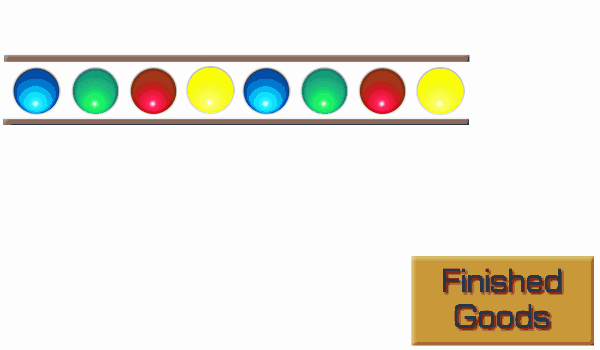 [Speaker Notes: To meet customer demand a finished product is required every 4 seconds. But it takes 32 seconds to make

Press to reveal the next 2 statements.
Press to reveal moving image. Note it stops and reruns after every 8 moves.]